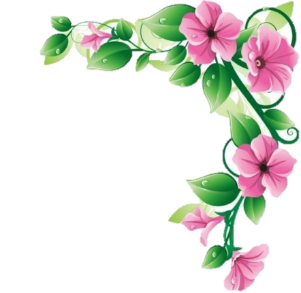 Identity
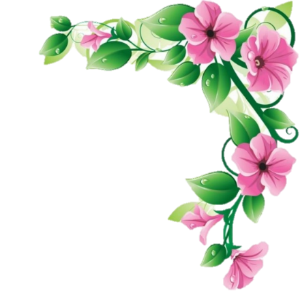 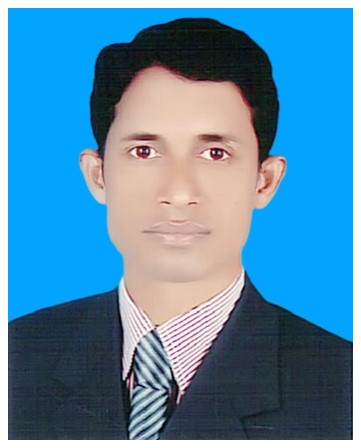 Class: Five
Sub- English, Unit: 8
Lesson: 1 & 2
Lesson title: Write to me soon.
Today’s lesson: Sima is at home……….these things.
Time : 30 minute
Date:
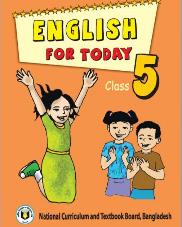 Mohammod Abdul Hannan
Assistant teacher
Chunghor Govt. Primary School
Kulaura, Moulvibazar.
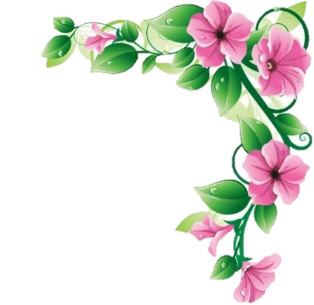 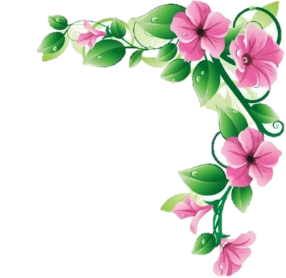 What can you see in these pictures?
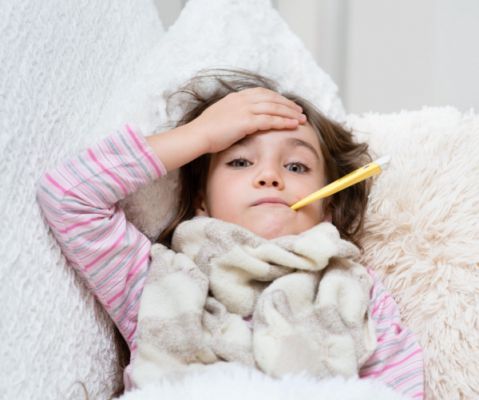 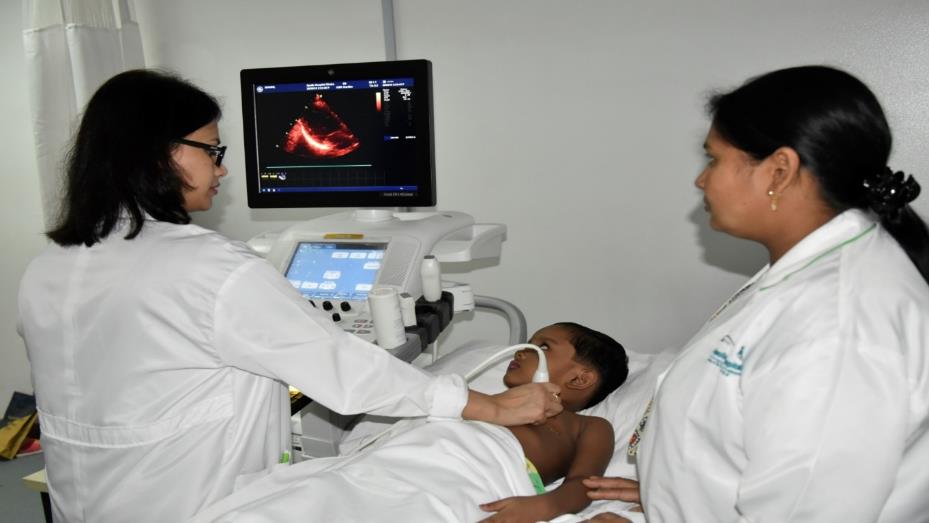 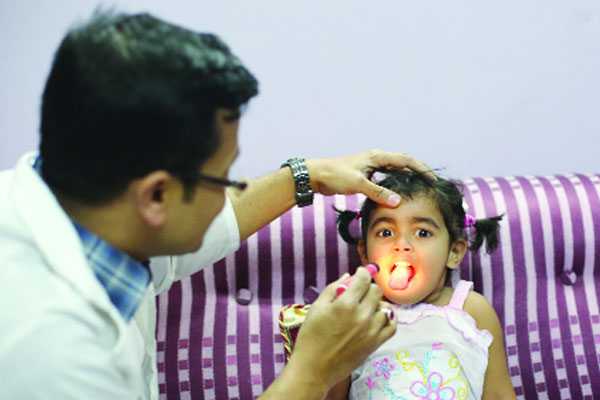 We are going to talk about
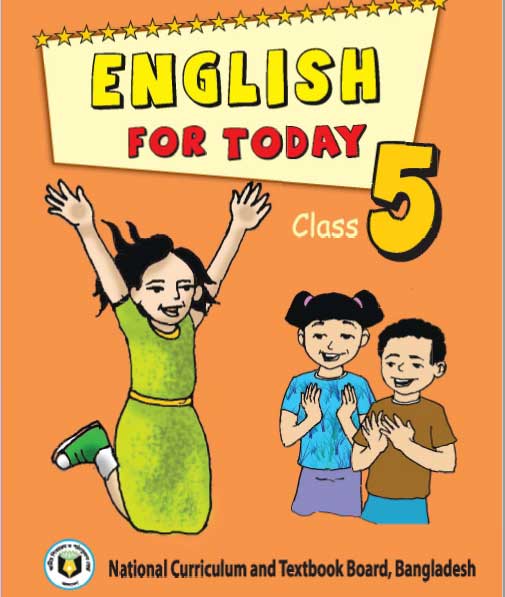 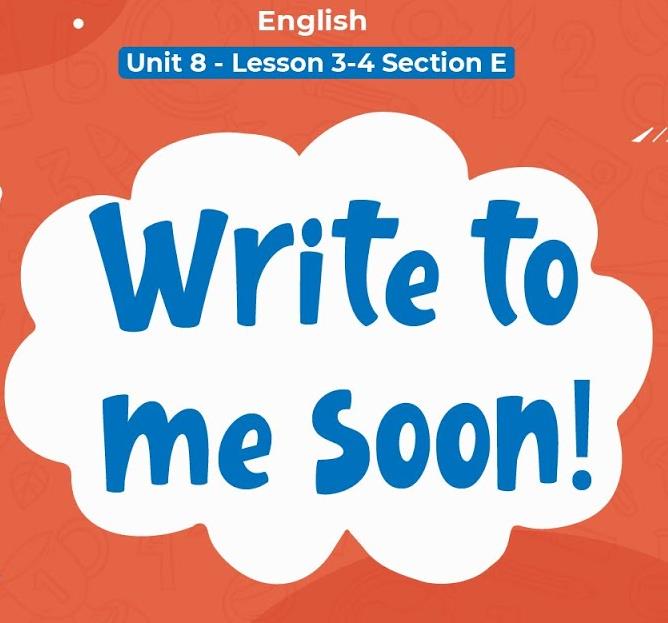 Unit: 8, Lesson 1 – 2, Section - A
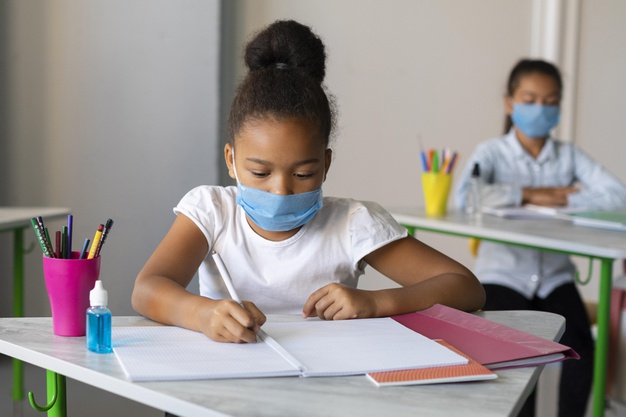 Students will be able
to know about the importance of healthy food.
Learning outcomes
to tell what to do if they catch in flu.
to learn about cleaning.
to read the story with correct pronunciation.
to learn to use their own glass, plate and cup if they catch in flu.
Word meaning
fever
জ্বর
Visit
পরিদর্শন
Sore throat
ভঙ্গ স্বর
Medicine
ঔষধ
Cough
কাশি
Reading
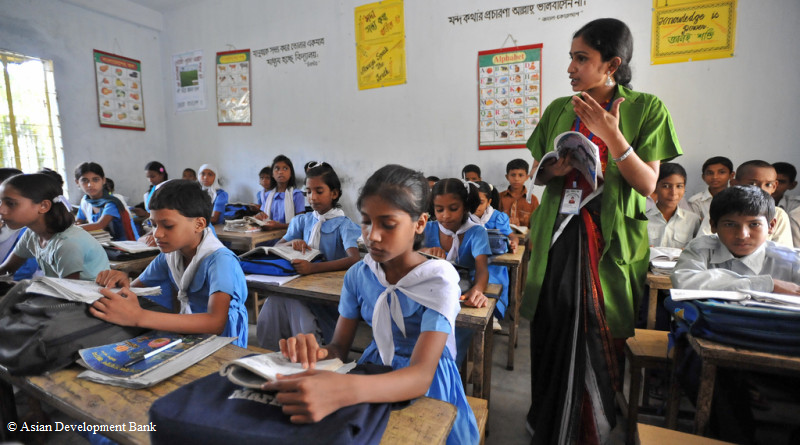 Open your textbook page at 30
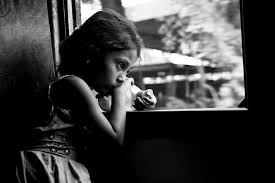 Sima is at home today.
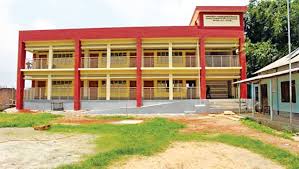 She didn’t go to school because she is ill.
She has a cough and a 
sore throat.
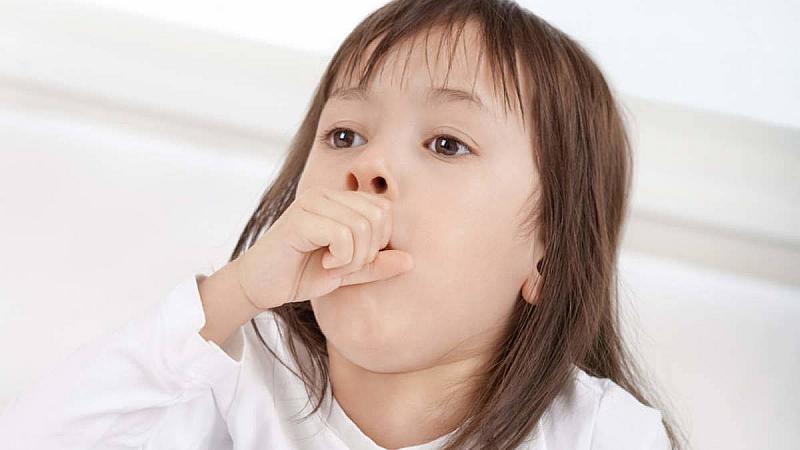 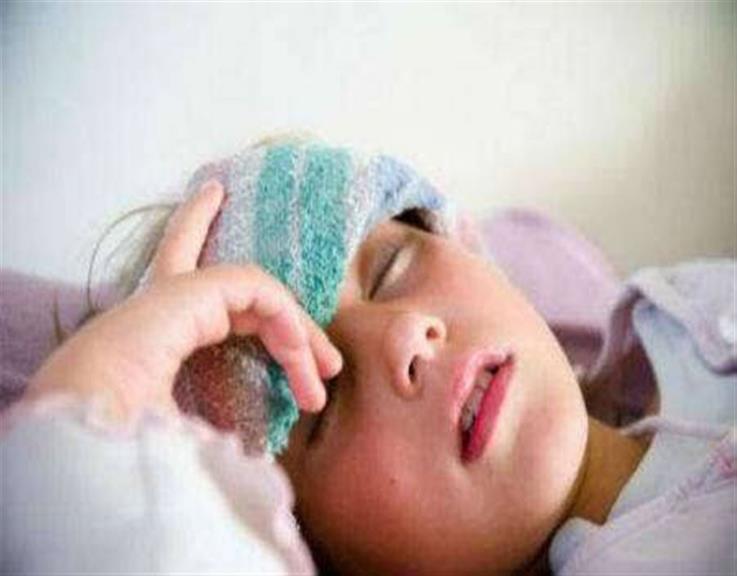 She also feels very warm because she has a fever. She has the flu.
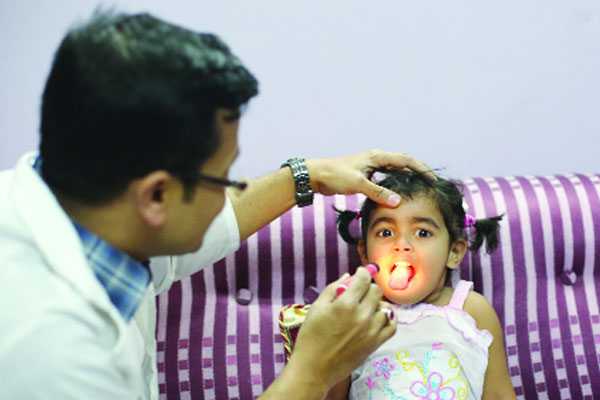 The doctor visited sima last night. She needs some medicine.
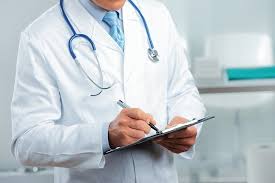 He also told her what to do in order to get well soon.
The doctor’s advice
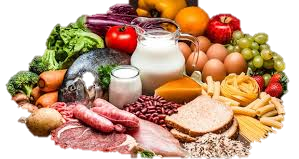 Eat food that gives your body energy. Try to eat even if you aren’t hungry. You need to be strong.
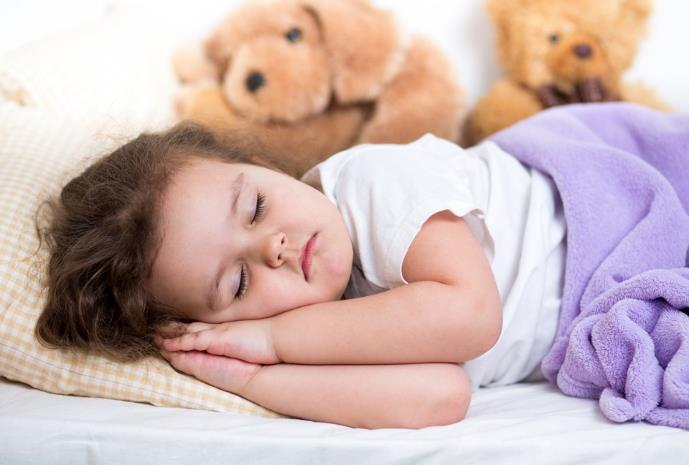 Rest, Stay at home. Don’t go to school or work.
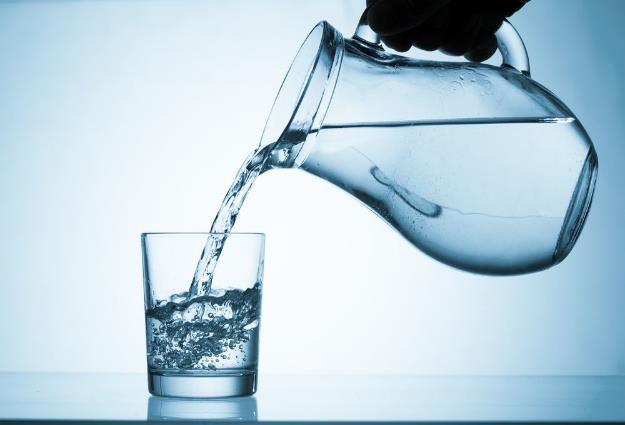 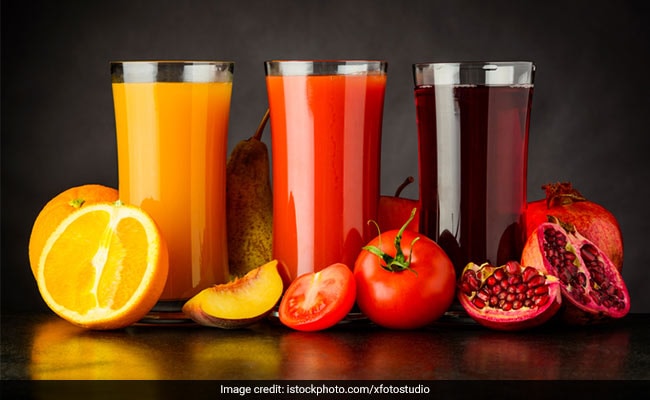 Drink a lot of water or juice..
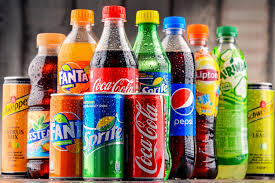 They are better than soft drinks.
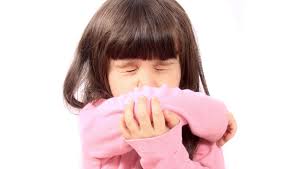 Are you coughing or sneezing? Cover your mouth and nose
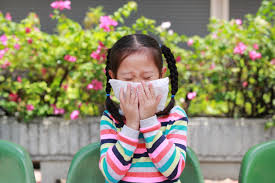 Use a tissue, not your hand.
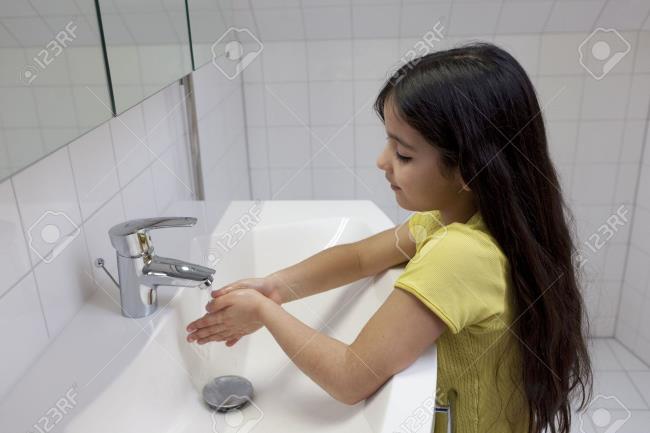 Wash your hands regularly.
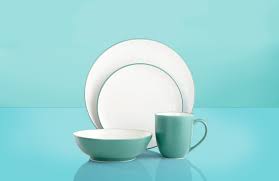 Use your own plate, glass and cup.other people can catch your illness from these things.
Matching
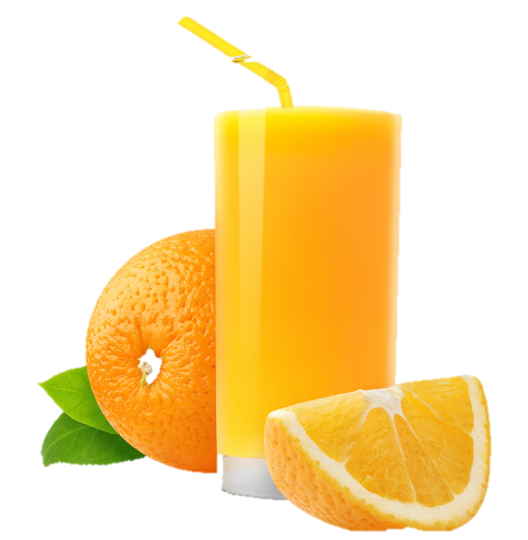 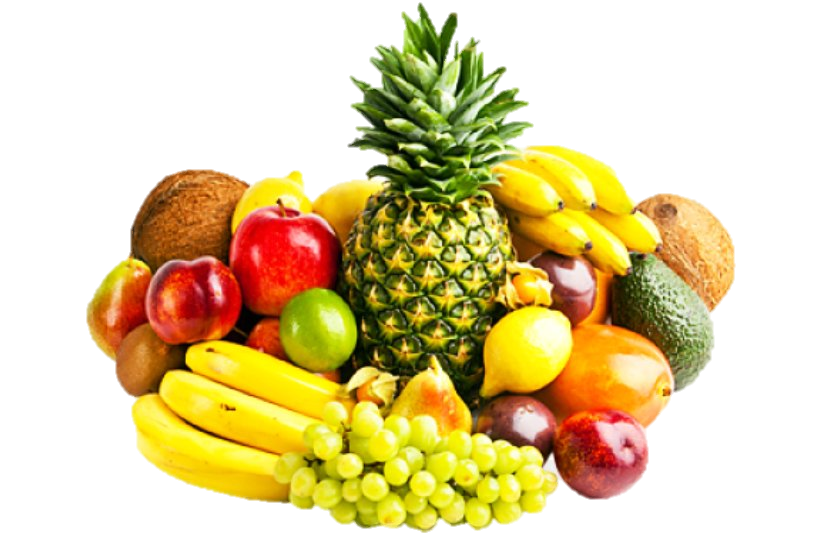 Unhealthy food
Ill
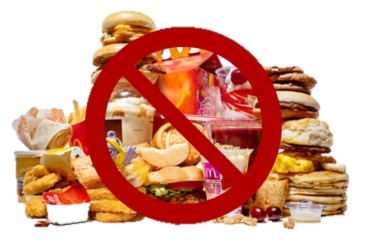 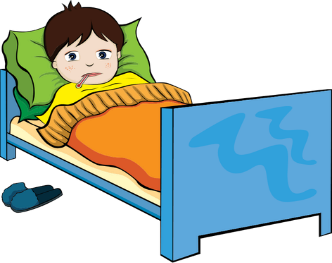 Juice
Healthy food
ASSESSMENT
Why Sima is at home?
1.
What kinds of food we should eat?
2.
What you do if you are sneezing?
3.
What kinds of drink we should take?
4.
5.
What do you do if you are catch in fever?
Homework
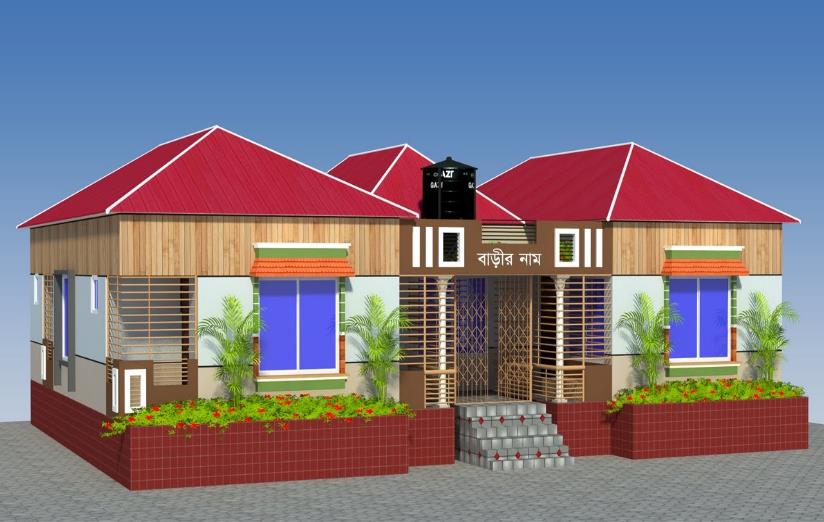 Suppose, You Caught cold a few days ago. Now, 
Write a short composition about your illness in eight sentences.